به نام خدا
برنامه همکاری های علمی مشترک ایران و اتریشIran- Austria Joint Program(IAJP)
دانشگاه خوارزمی رئیس کارگروه ملی هماهنگی همکاری های علمی بین المللی با کشور اتریش
Iran-Austria Joint Program(IAJP)
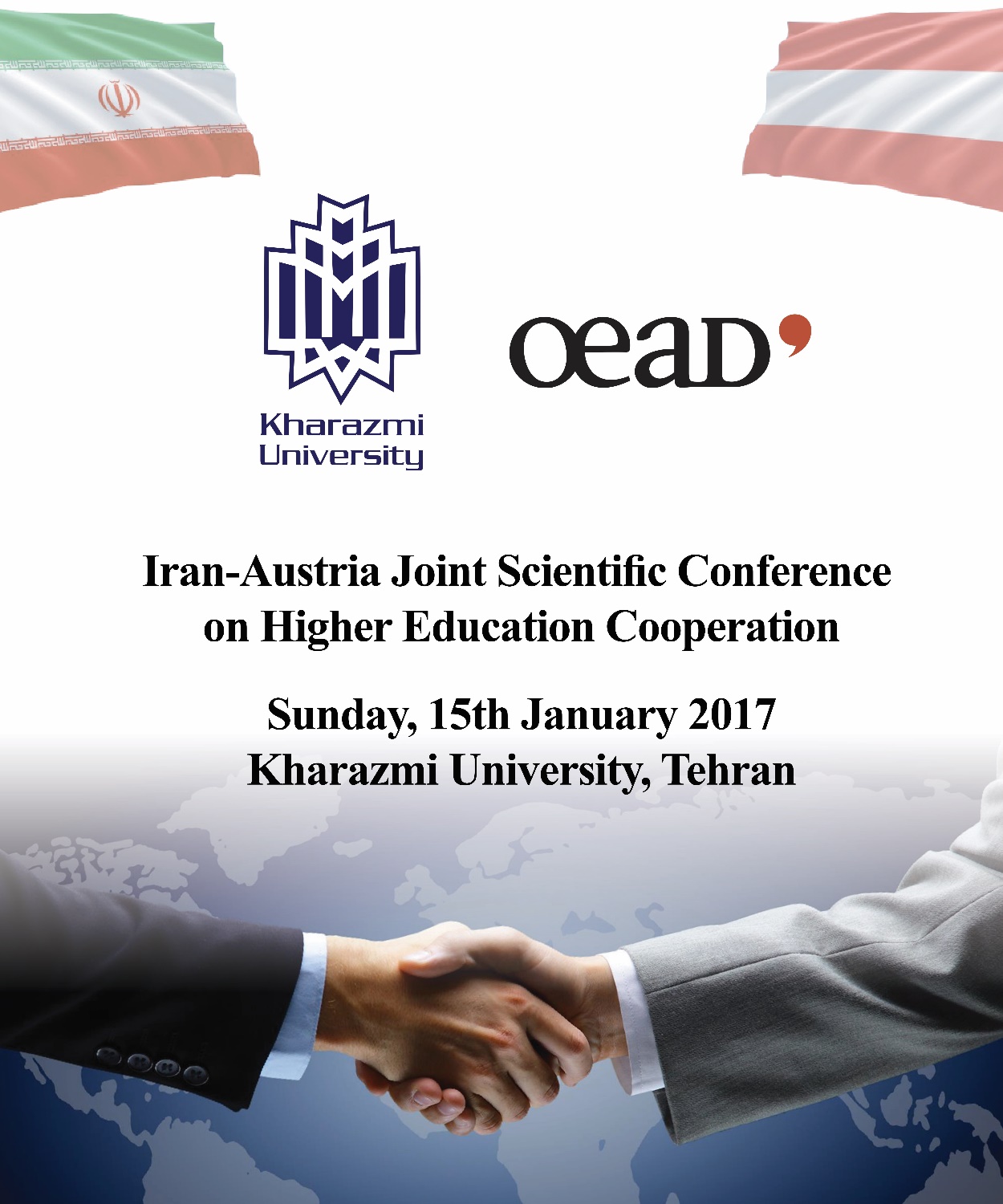 کنفرانس مشترک ایران- اتریش در زمینه آموزش عالی، دانشگاه خوارزمی ـ دی ماه 95
برگزاری کنفرانس مشترک ایران- اتریش در زمینه آموزش عالی  در تهران دانشگاه خوارزمی با حضور مقامات عالیرتبه وزارت علوم ،تحقیقات وفناوری واعضای هیات اتریشی ورؤسا ومدیران بین الملل دانشگاههای برتر کشور
Iran- Austria Joint Program(IAJP)
امضا یادداشت تفاهم همکاری علمی آموزش (IMPULSE) برای انجام پروژه های مشترک به مدت دو سال  فی مابین  وزارت علوم  و تحقیقات دو کشور                                             و انتخاب دانشگاه خوارزمی  به عنوان هماهنگ کننده ملی
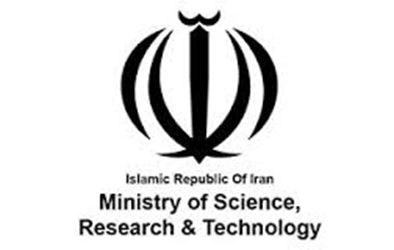 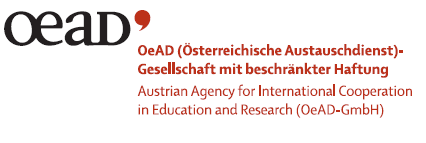 IMPULSE Iran – Austria
IMPULSE Iran – Austria 
 
The New Partnership Programm for Higher Education between the OeAD and MRST
Iran- Austria Joint Program(IAJP)
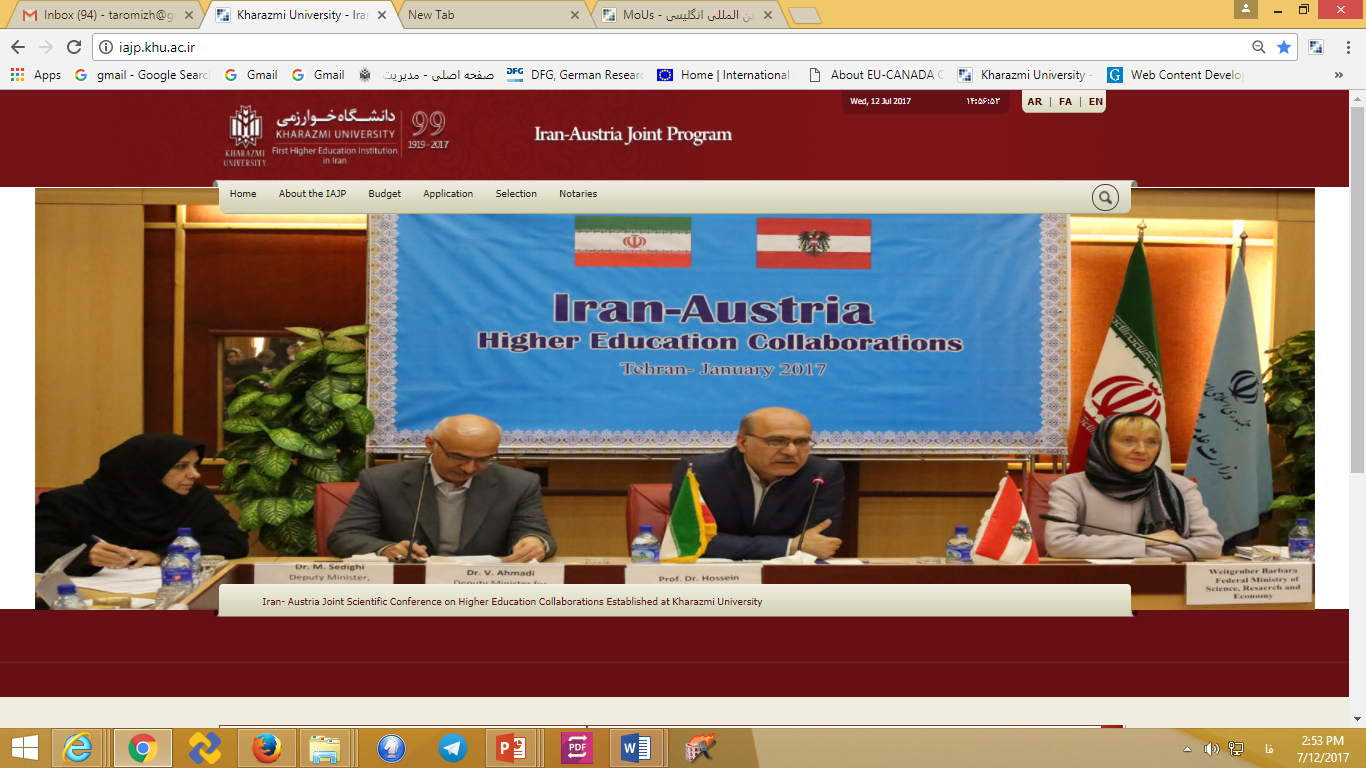 Iran- Austria Joint Program(IAJP)
دستاورد کنفرانس مشترک ایران- اتریش در زمینه آموزش عالی، دانشگاه خوارزمی ـ دی ماه 95
ارائه پتانسیل های علمی و تحقیقاتی دو کشور
معرفی تخصیص بودجه های  پژوهشی در هر دو کشور
ارائه توضیحات تکمیلی در خصوص تفاهم نامه پیشنهادی بین دو کشور
امضا تفاهم نامه فی مابین دانشگاه خوارزمی با دانشگاههای مونتان و تربیت دبیر اتریش جنوبی
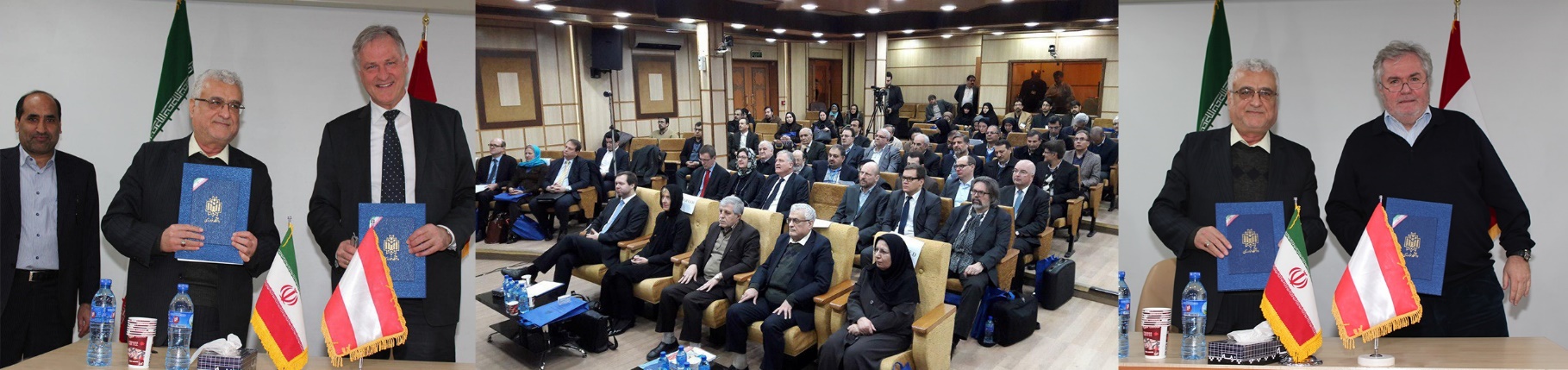 Iran- Austria Joint Program(IAJP)
اقدامات  و روند اجرای پروژه ها
تشکیل دبیرخانه اتریش و تعیین کارگروه تصویب پروژه ها
تهیه و چاپ کتابچه معرفی پتانسیل های علمی و تحقیقاتی در کشور اتریش
ایجاد سامانه اطلاع رسانی ثبت و درخواست پروژه ها در آدرس http://iajp.khu.ac.ir/en 
برگزاری کلاسهای آموزش زبان آلمانی با همکاری بخش فرهنگی سفارت اتریش در دانشگاه خوارزمی
Iran- Austria Joint Program(IAJP)
اقدامات  و روند اجرای پروژه ها
تهیه و چاپ کتابچه معرفی ظرفیت های علمی و تحقیقاتی در کشور اتریش
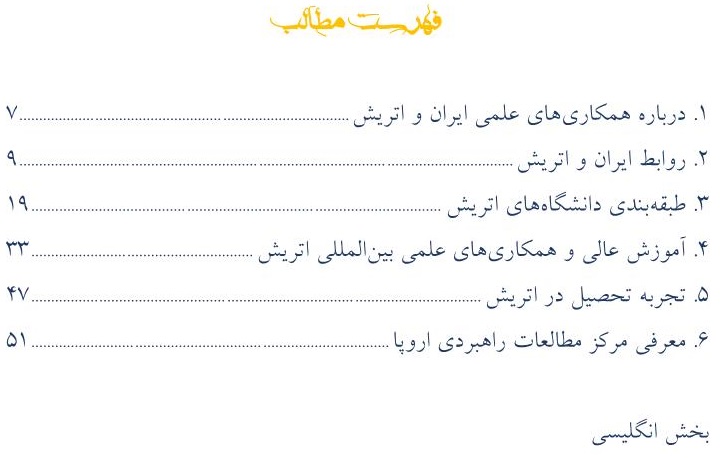 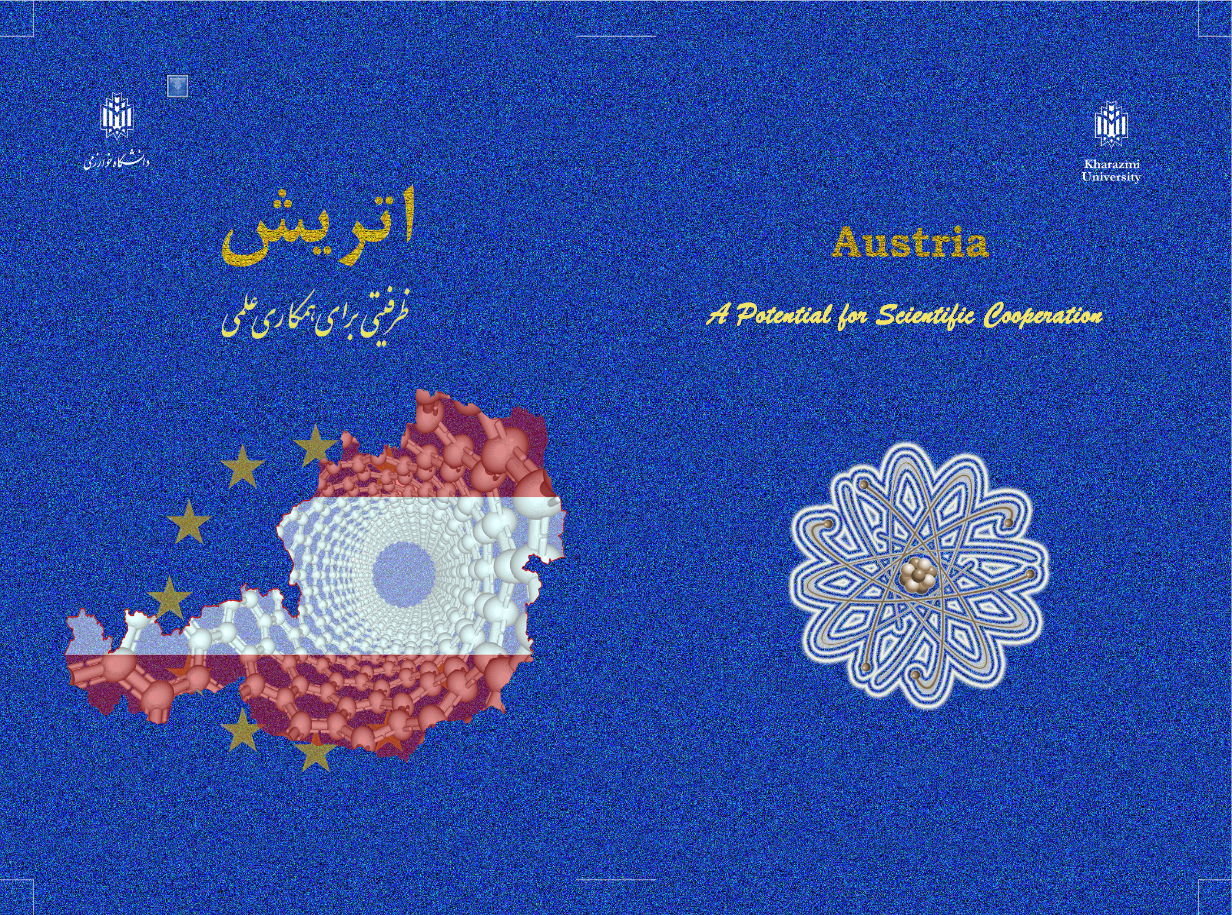 Iran- Austria Joint Program(IAJP)
اقدامات  و روند اجرای پروژه ها
ایجاد سامانه اطلاع رسانی، ثبت و درخواست پروژه ها
پذیرش پروژه ها از طریق سایت  http://iajp.khu.ac.ir/en در سایت دانشگاه خوارزمی
زمینه های تحقیق :
علوم انسانی 
علوم طبیعی ،علوم زیستی
مهندسی و فناوری اطلاعات
علوم پزشکی
علوم تربیتی
هنر و فرهنگ
زمینه های دیگر بر اساس توافق دو جانبه
Iran- Austria Joint Program(IAJP)
اقدامات  و روند اجرای پروژه ها
ایجاد سامانه اطلاع رسانی، ثبت و درخواست پروژه ها
موسسات مجاز برای شرکت در این برنامه:
کلیه اعضای هیات علمی دانشگاهها  و موسسات آموزش عالی  در ایران و اتریش 

مدت زمان انجام  و پروژه ها  :
حداکثر زمان انجام پروژه ها 2 ساله می باشد
حمایت مالی:
-یک ساله حداکثر 20هزار یورو
-دوساله  حداکثر30هزار یورو
 10 درصد از کل بودجه ها برای پروژه های مربوط به تعلیم و تربیت و آموزش و پرورش  تعلق می گیرد.
Iran- Austria Joint Program(IAJP)
اقدامات  و روند اجرای پروژه ها
ایجاد سامانه اطلاع رسانی، ثبت و درخواست پروژه ها
شرایط و نحوه درخواست انجام پروژه ها:
-داشتن همکار اتریشی برای انجام پروژه مشترک
پژوهشگران اتریشی از طریق موسسه  OeAD   در خواست های  خود را ارائه می دهند.
پژوهشگران ایرانی از طریق سامانه معرفی شده در دانشگاه خوارزمی درخواست خود را ارائه می دهند.
مدارک مورد نیاز:
فرم درخواست (در سامانه موجود است http://iajp.khu.ac.ir/en )
برگه بودجه (در سامانه موجود است http://iajp.khu.ac.ir/en )
CV های هماهنگ کننده پروژه و اعضای پروژه
توافق نامه کنسرسیوم - تأیید قصد انجام پروژه پیشنهادی که توسط مسئولین دو دانشگاه در ایران و اتریش  امضا شده است .
نامه درخواست و تمایل دو طرف برای انجام پروژه ها
Iran- Austria Joint Program(IAJP)
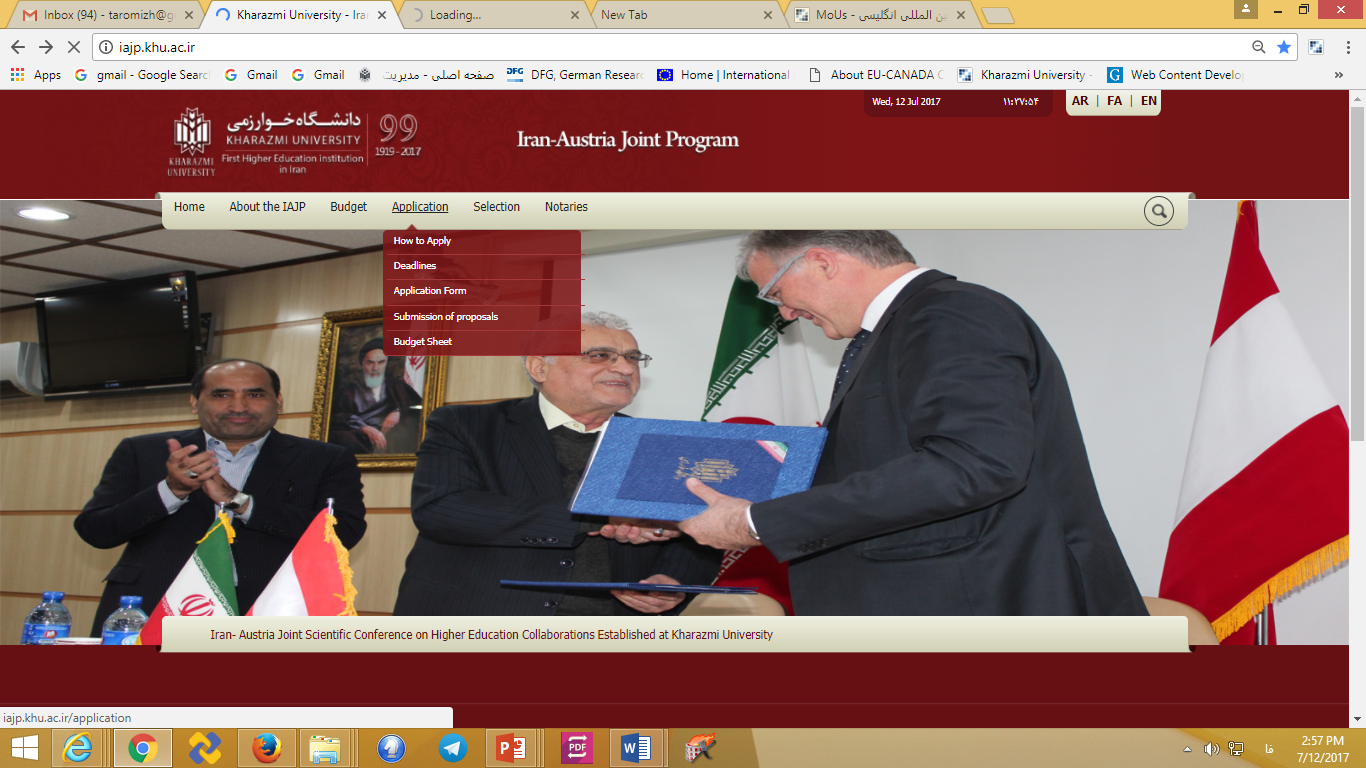 Iran- Austria Joint Program(IAJP)
فرم های ثبت نام
کلیه فرم ها در سامانه http://iajp.khu.ac.ir موجود می باشد.
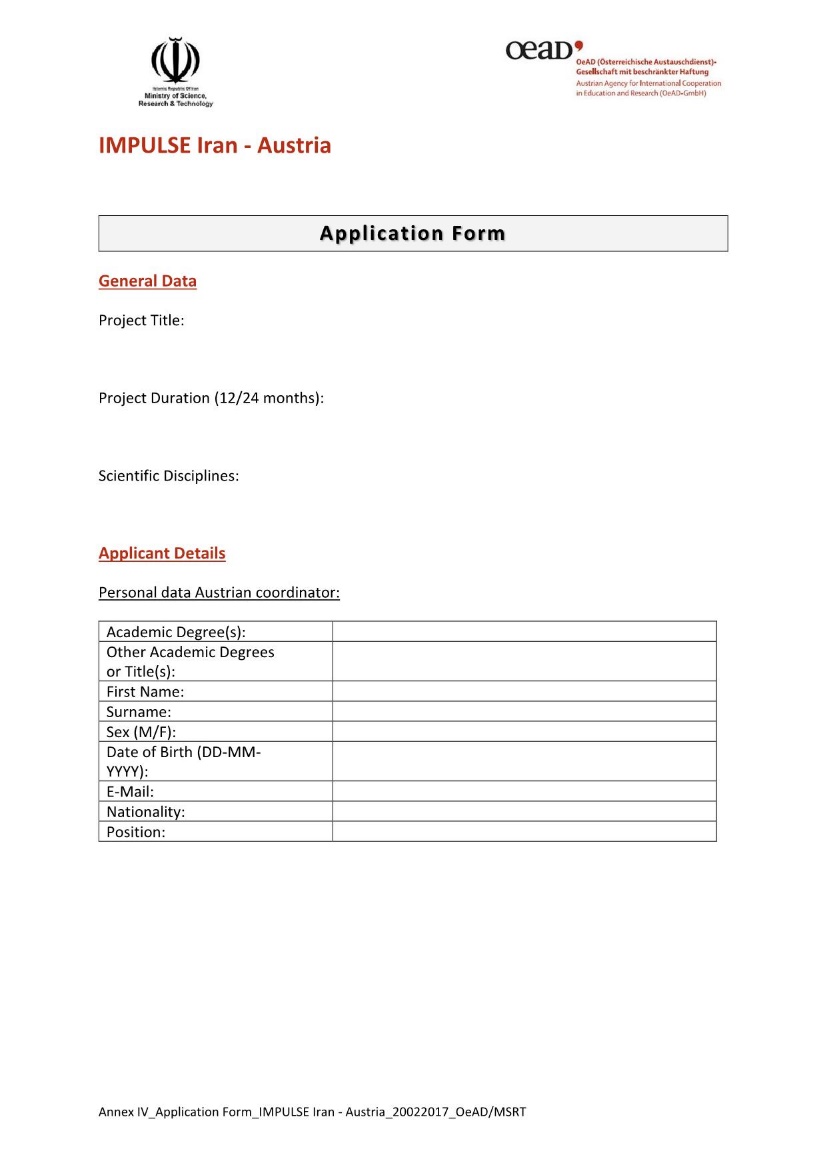 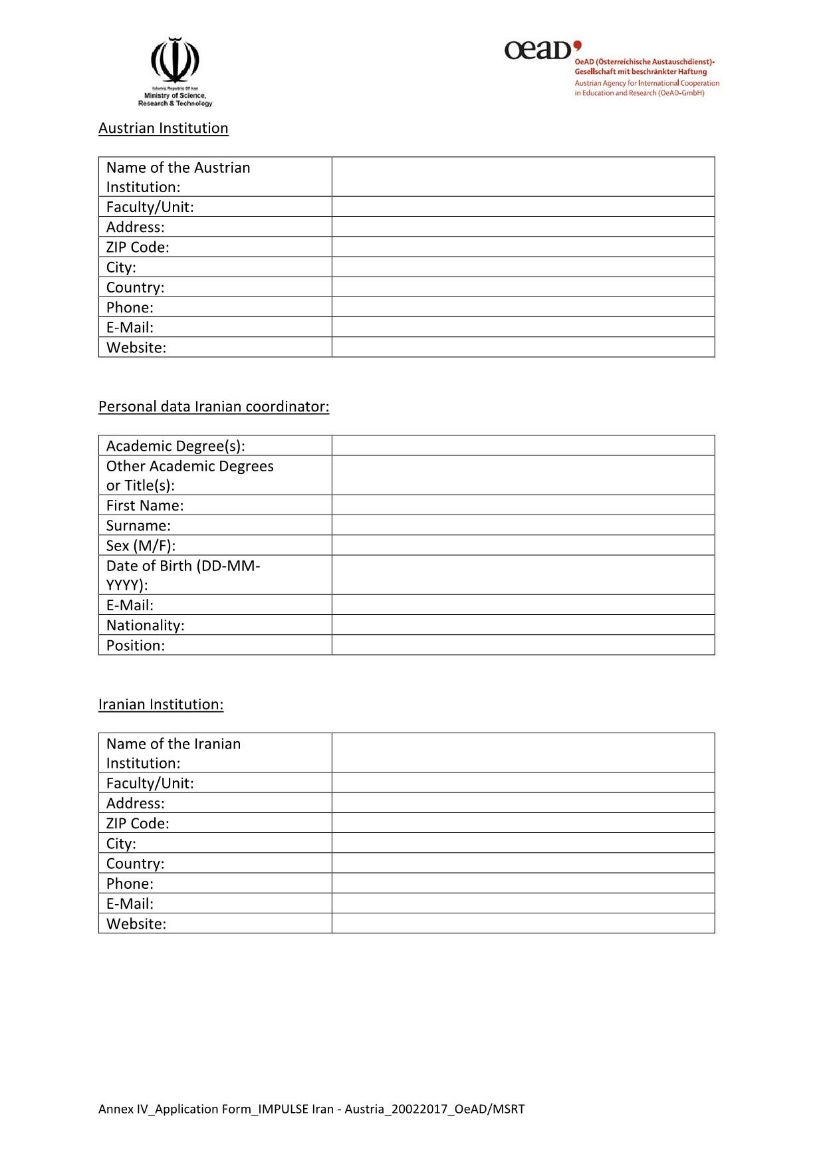 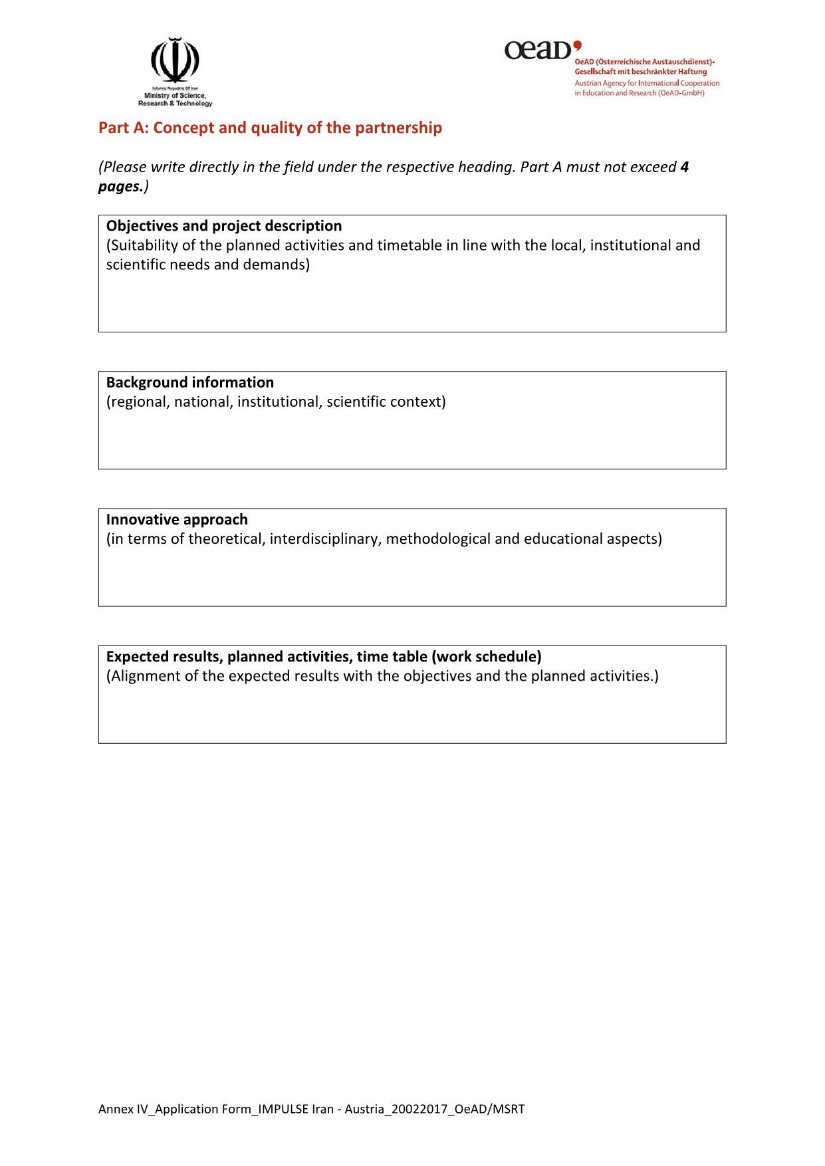 Iran- Austria Joint Program(IAJP)
فرم های ثبت نام
کلیه فرم ها در سامانه http://iajp.khu.ac.ir موجود می باشد.
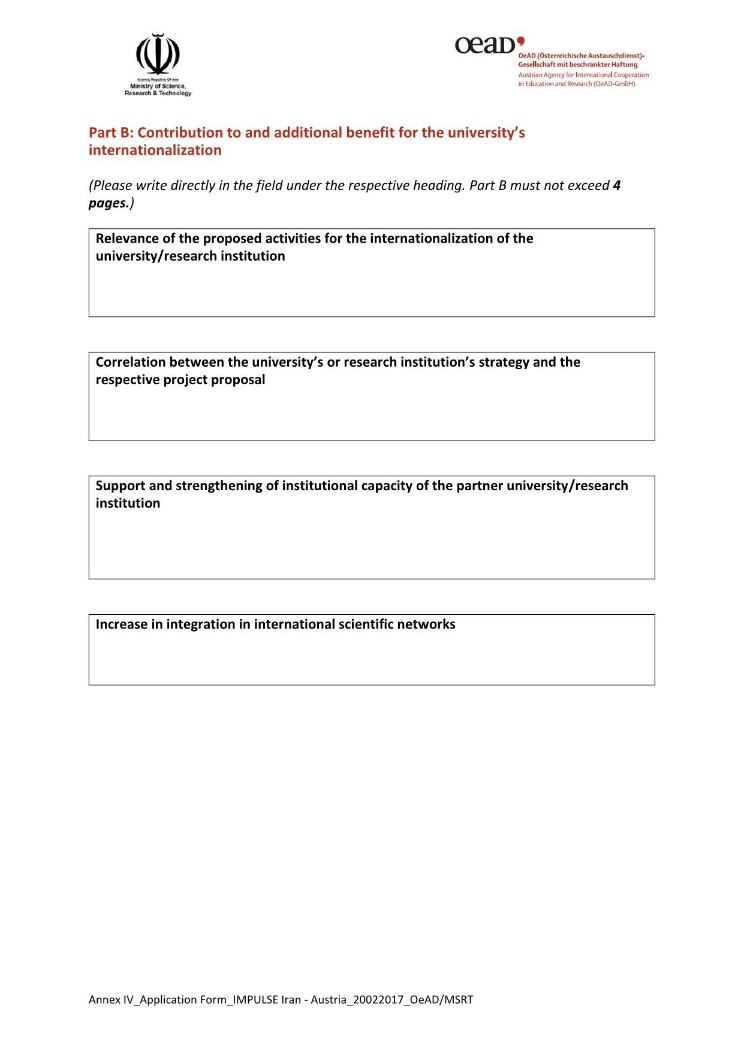 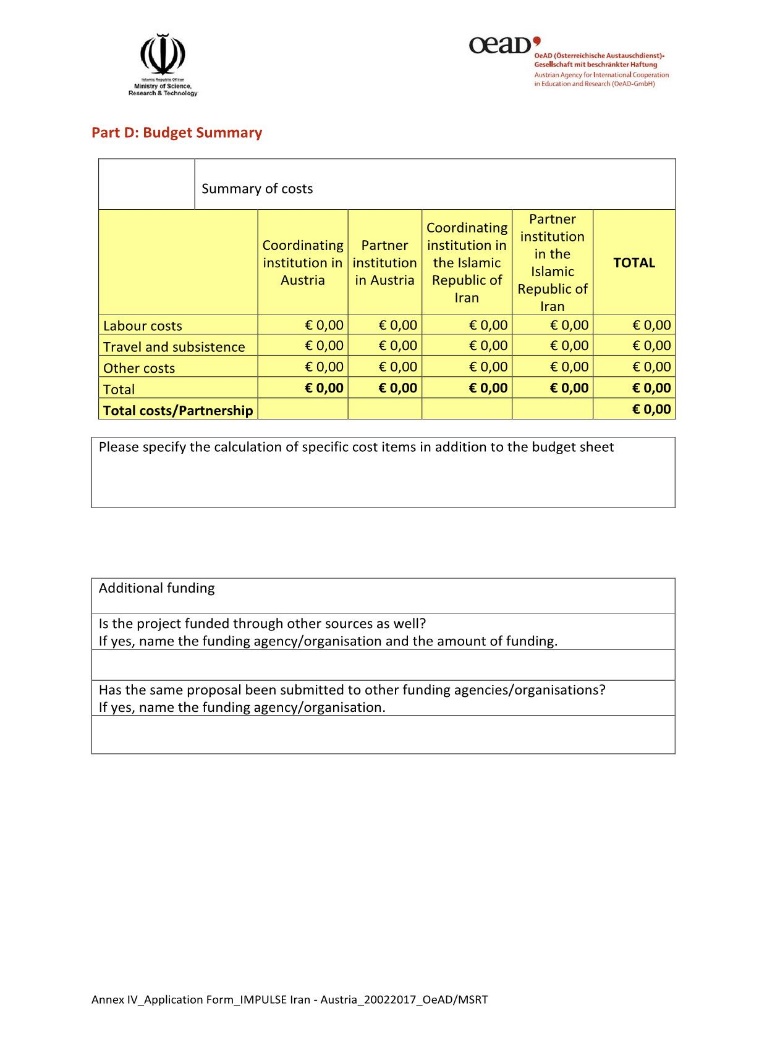 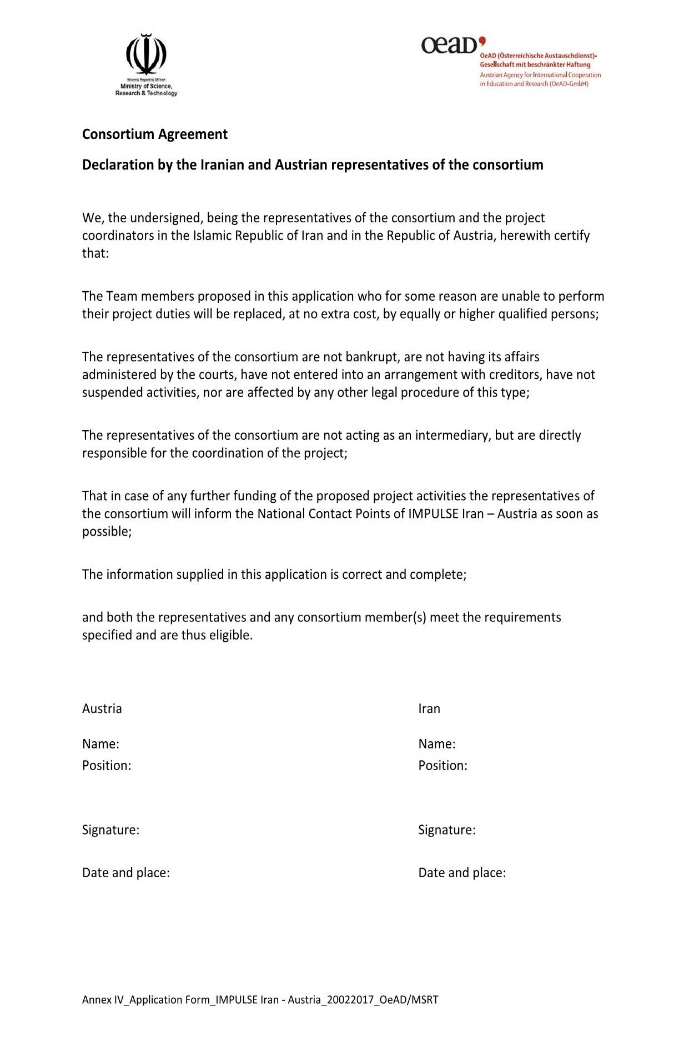 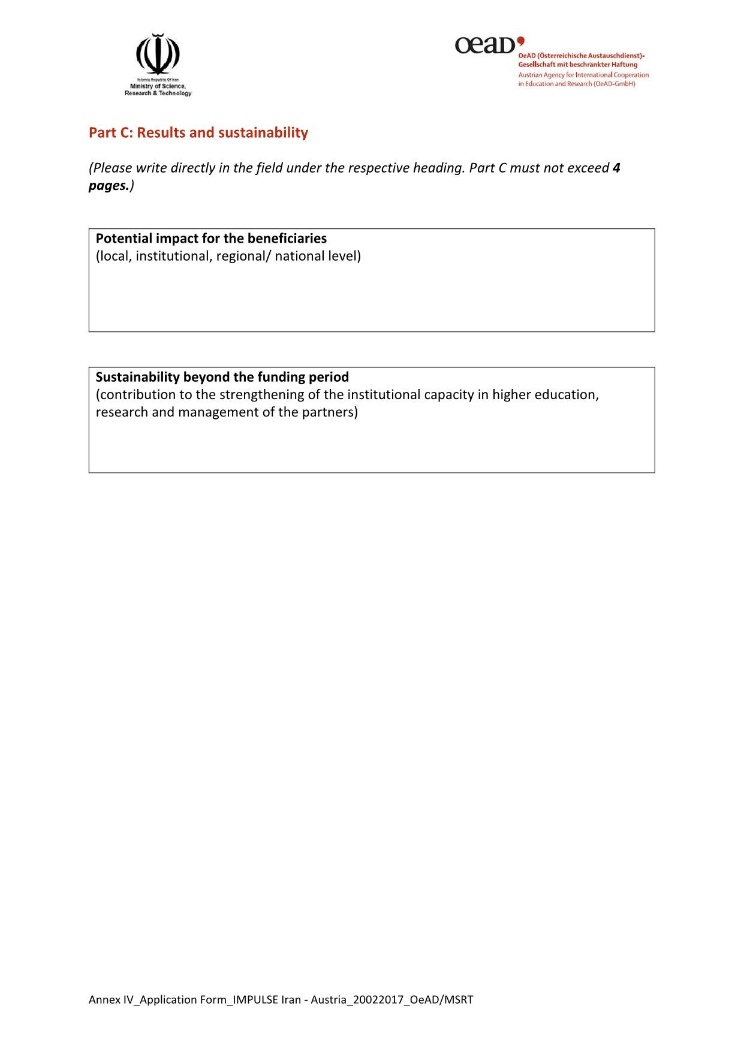 Iran- Austria Joint Program(IAJP)
Road Map
Announcement of the call for proposals
June 15th, 2017
فرآیند پذیرش پروژه ها
September 30th, 2017
Closing date for applications
From October 1st to November 30th 2017
Evaluation Phase
Meeting of Selection committee
December 2017
Start of projects
January/February 2018
Iran- Austria Joint Program(IAJP)
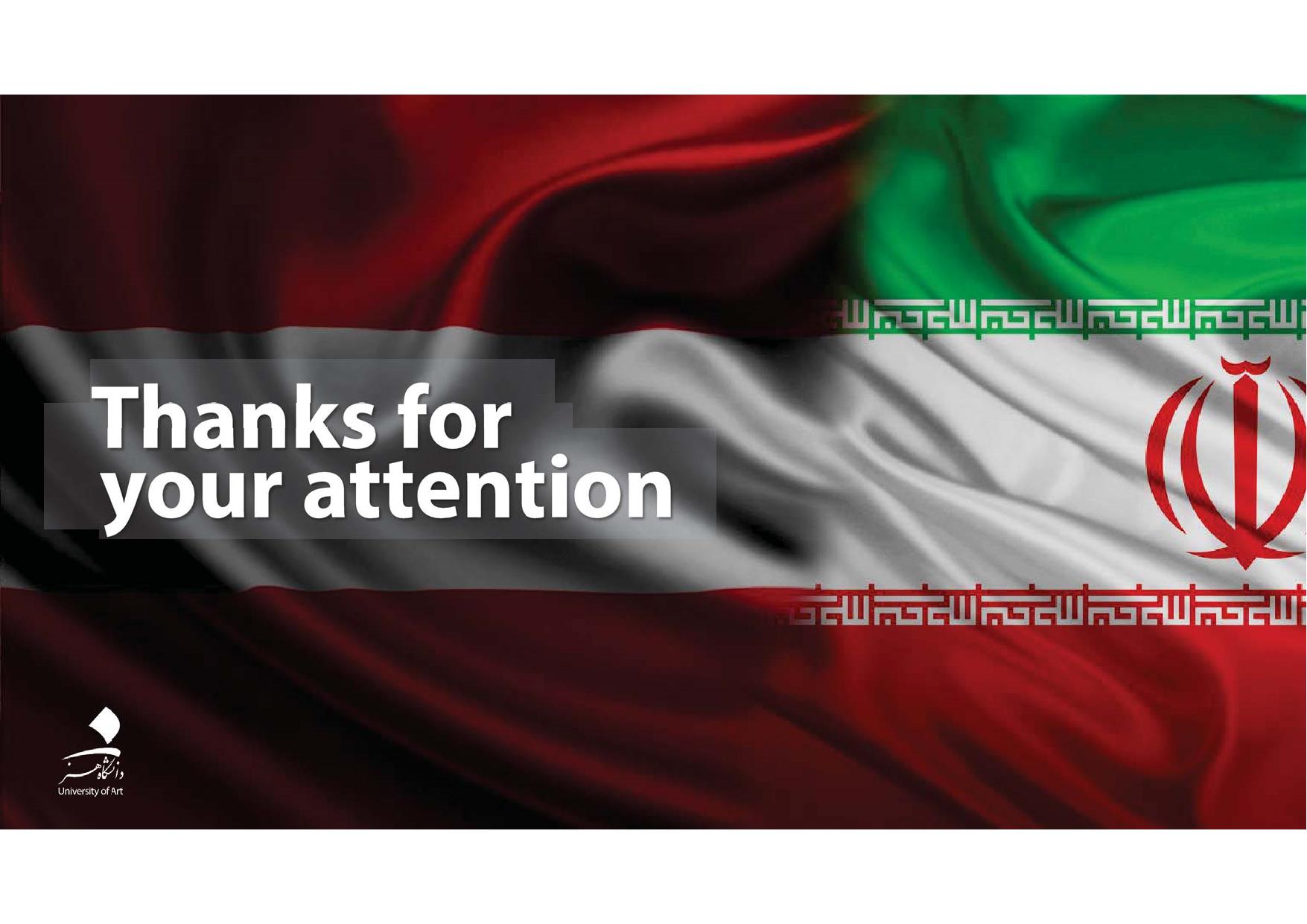 Iran- Austria Joint Program(IAJP)